ORIENTAÇÕES:

Fonte de título: calibri (Light Títulos) 40 - branco
Alinhada à direita
Não reposicionar
Não inserir imagens
Etapa 8: Cuidados Paliativos na APS e na AAEOficina Tutorial 8.1 APS
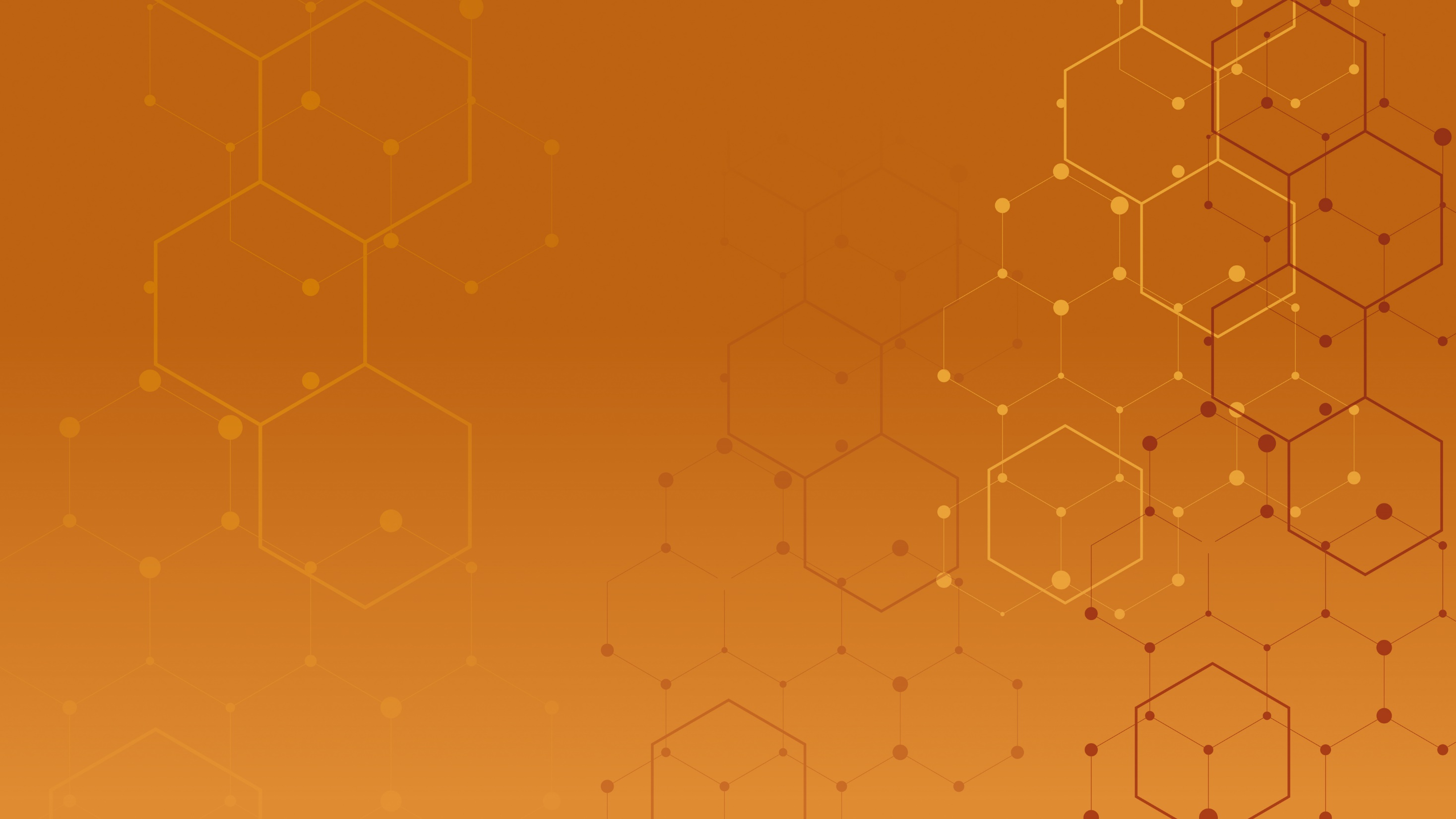 Cheguei! 
Sou a Zezé e estou aqui para apoiar vocês! 
Para nossa maior integração, vou compartilhar quatro fatos sobre mim:
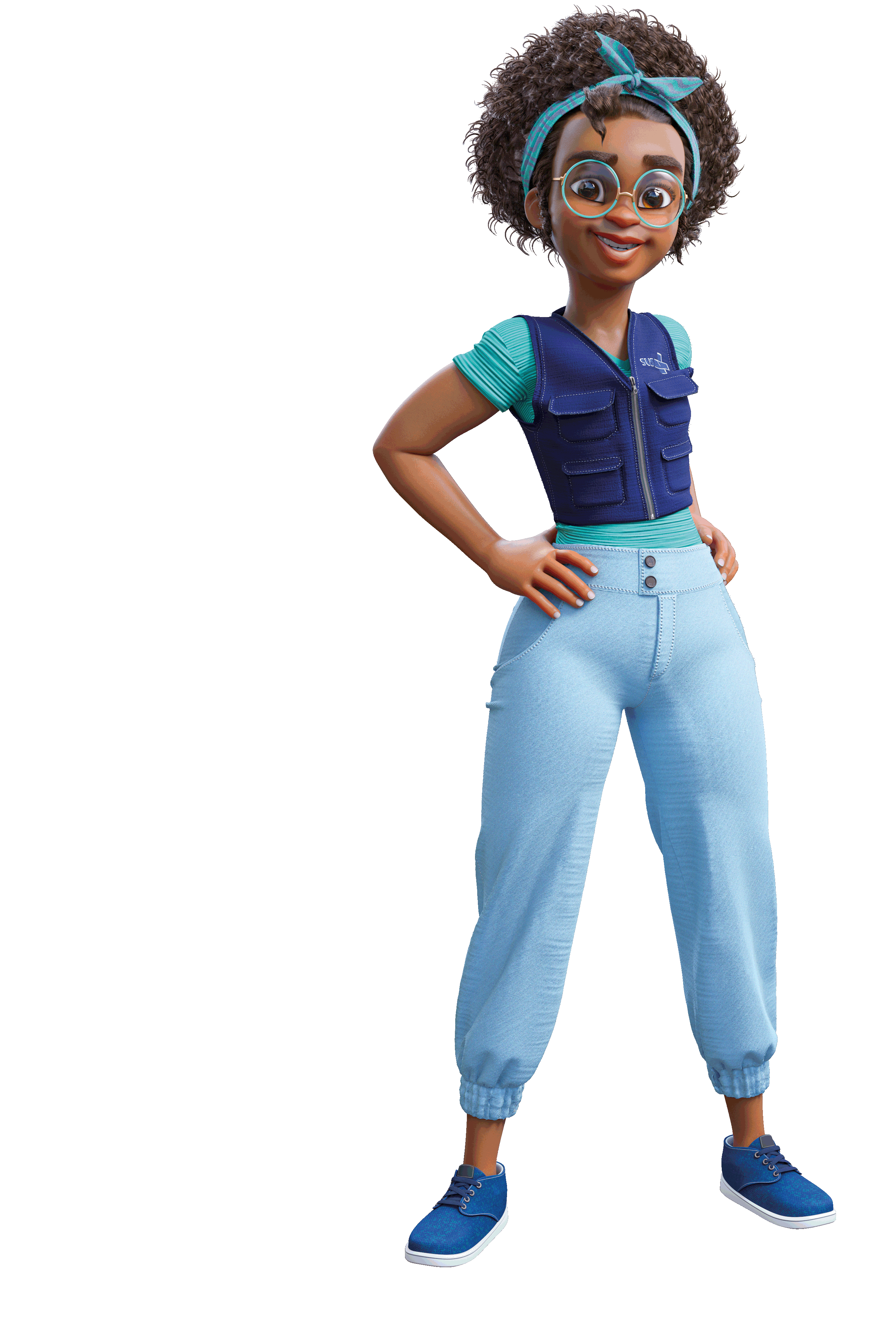 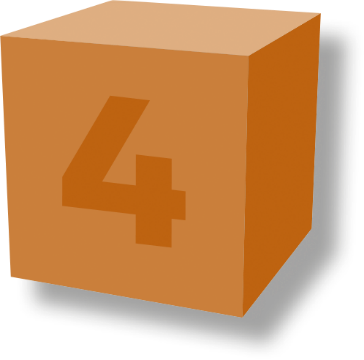 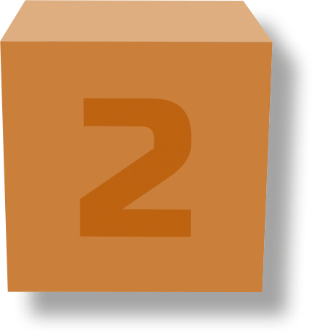 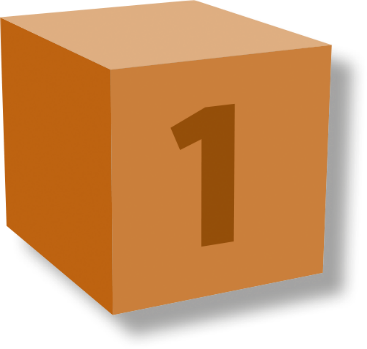 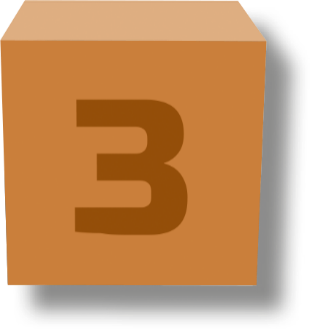 Todo mundo acha que Zezé é meu apelido, mas não é, viu? É meu nome! Zezé e com muito orgulho!
Tem a ver com, digamos, minha criação. Eu não sou um desenho e nem um holograma tá? Eu sou toda feita em 3D!
Sou uma profissional virtual e estou aqui pra apoiar na produção de sentido entre conceitos e atividades apresentadas com a realidade do seu contexto de trabalho.
É possível me encontrar no conteúdo EaD, 
nos materiais de apoio e até mesmo no e-Planifica, nossa plataforma virtual.
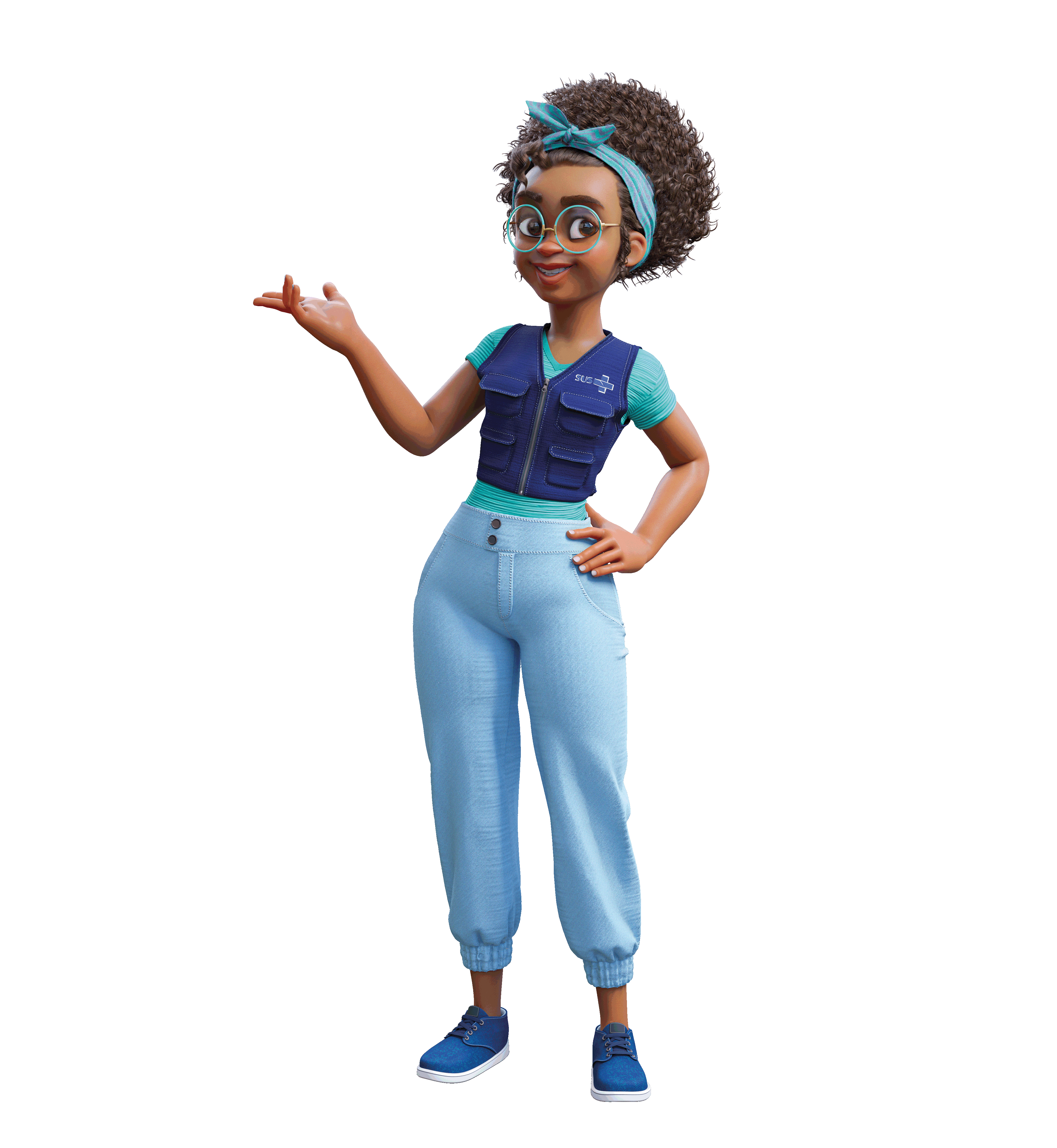 ORIENTAÇÕES:

Fonte de título: calibri (Light Títulos) 40 - branco
Alinhada à direita
Não reposicionar
Não inserir imagens
Material de Apoio – Parte I
ORIENTAÇÕES:

Fonte de título: calibri (Corpo) 36 -
Não reposicionar
Não inserir imagens
Macroprocessos de Cuidados Paliativos na Construção Social da APS
Macroprocessos de Cuidados Paliativos na Construção Social da APS
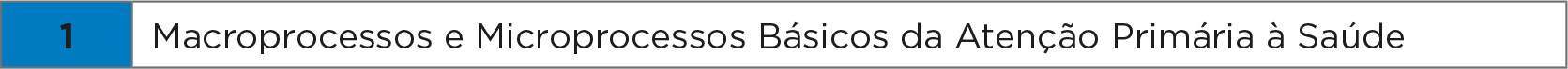 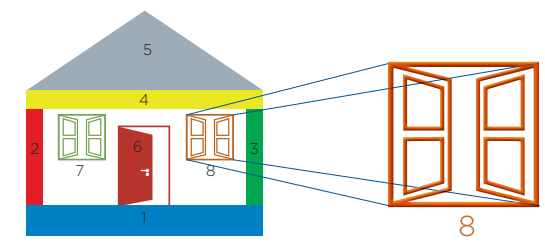 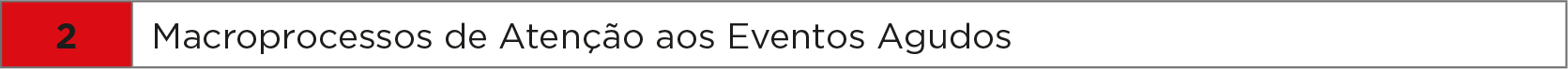 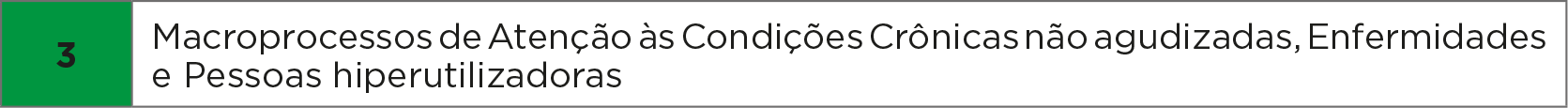 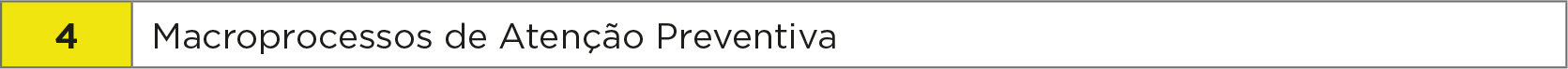 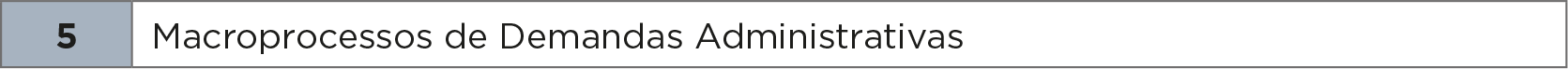 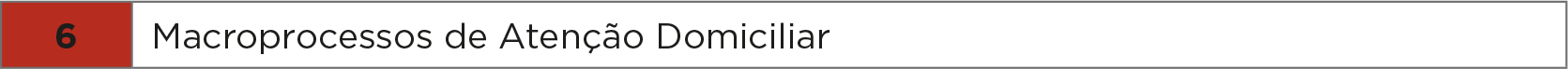 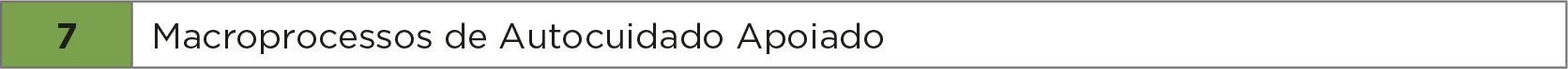 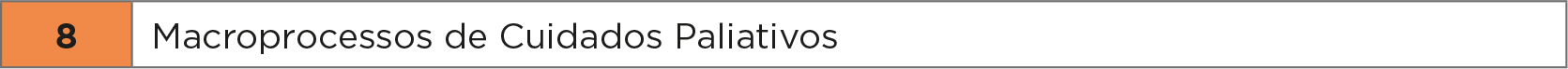 (Adaptado de MENDES et al, 2019)
Macroprocessos de Cuidados Paliativos na Construção Social da APS
Abordagens para melhoria da qualidade de vida, visando o conforto do usuário, a prevenção e alívio do sofrimento, prevenção de agravos e incapacidades e promoção da independência e autonomia
Ações de suporte familiar
    Mobilização da rede social de suporte
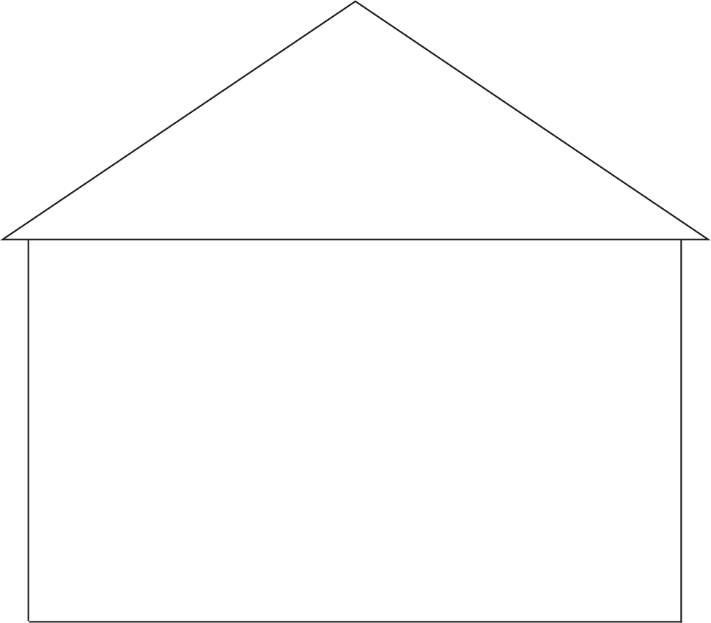 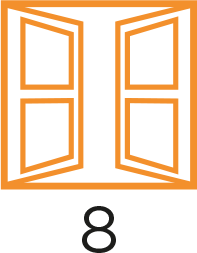 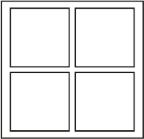 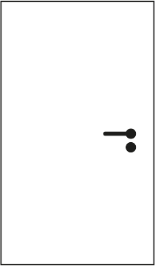 Macroprocessos de Cuidados Paliativos na Construção Social da APS
A APS é um ponto de atenção à saúde essencial  para promover cuidados paliativos de forma precoce

 Conhece e acompanha a pessoa em todas as fases da vida e por todo o ciclo de uma condição de saúde: 
-> antes de um adoecimento -> no diagnóstico -> ao longo da evolução da doença até o momento da morte -> seguimento da família no processo de luto e para além dele

Assistência em cuidados paliativos no cenário comunitário, no território, próximo ao contexto de vida da pessoa cuidada 
(WHO, 2018)
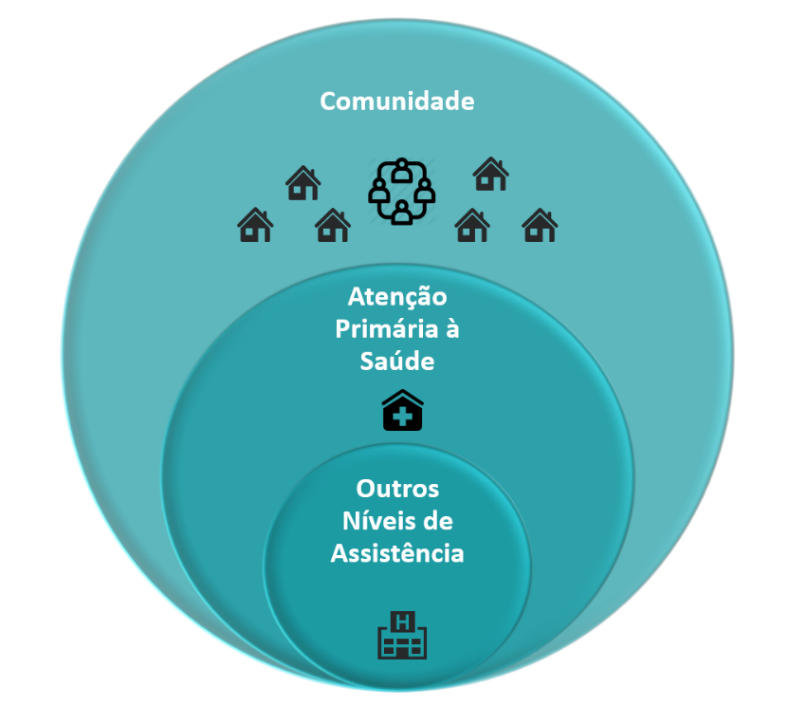 Macroprocessos de Cuidados Paliativos na Construção Social da APS
Os macroprocessos podem e devem ser articulados e integrados entre si quando necessário, para garantir a resposta mais adequada às demandas da população. Conforme a equipe de APS compreende a relação entre os macroprocessos e desenvolve a habilidade de integrá-los, considerando a necessidade dos usuários, ela terá melhores condições de oferecer uma resposta integral e mais efetiva às necessidades que se apresentam (MENDES et al., 2019).
Subtítulo da seção
1
Intervenções na Estrutura  Macroprocessos e Microprocessos Básicos
Os cuidados paliativos podem ser exercidos no contexto da APS sem necessidade de intervenções estruturais específicas, havendo, entretanto, necessidade do acesso a insumos, medicamentos e conhecimentos específicos.
Territorialização e diagnóstico territorial: conhecer os recursos da comunidade e identificar os demais serviços públicos (por exemplo, equipamentos de assistência social), que podem apoiar uma atenção integral ao usuário e à sua família, também são aspectos importantes do diagnóstico territorial para a prática de cuidados paliativos.
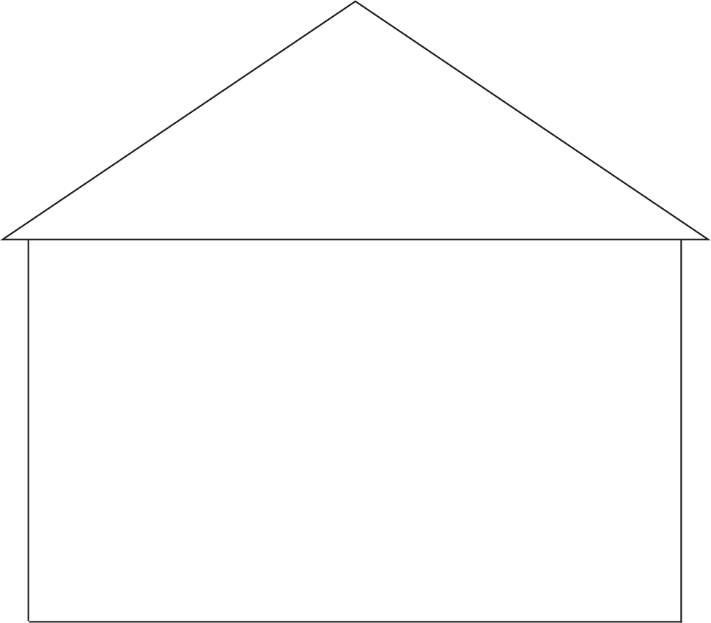 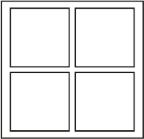 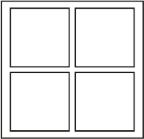 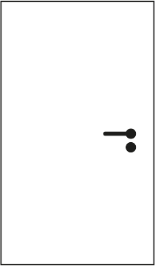 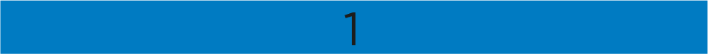 Subtítulo da seção
1
Intervenções na Estrutura  Macroprocessos e Microprocessos Básicos
Cadastro e estratificação de risco familiar: o cadastro das famílias, identificando seus fatores de risco, e o conhecimento de cada um dos membros da família e da dinâmica de relação entre eles pelos instrumentos de abordagem familiar, como o genograma, o ecomapa e o ciclo de vida familiar, permitirão à equipe de saúde, no caso da necessidade de cuidados paliativos, traçar estratégias mais potentes de apoio ao sistema familiar.
A organização da agenda da equipe: a atenção em cuidados paliativos para um determinado usuário/família pode, em certos momentos, ocupar parte importante da agenda de alguns profissionais. É importante conhecer os critérios de organização da agenda da equipe, com a programação local e o dimensionamento das atividades, a partir da necessidade da população, para otimizar a distribuição das ações.
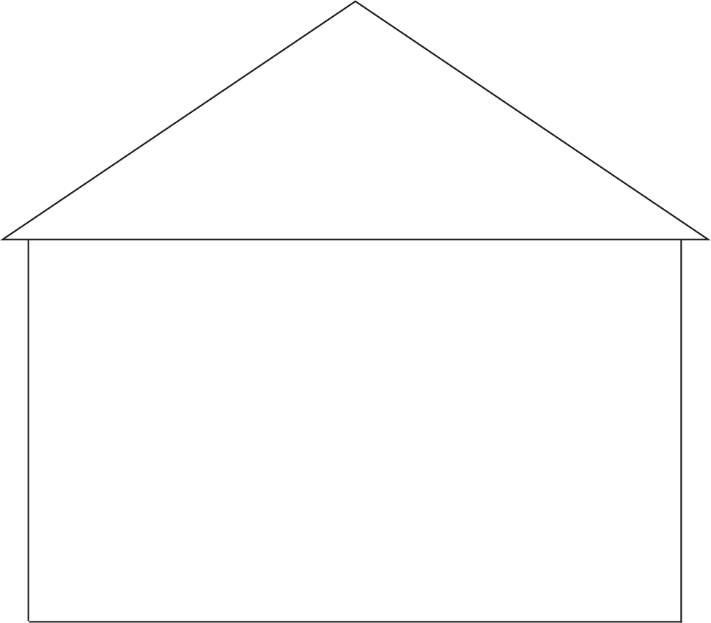 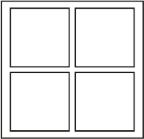 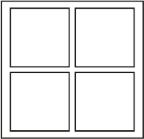 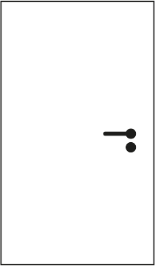 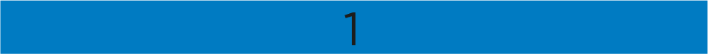 Subtítulo da seção
1
Intervenções na Estrutura  Macroprocessos e Microprocessos Básicos
A estratificação de risco populacional e a identificação das subpopulações-alvo por fator de risco ou condições de saúde: considerando a população sob responsabilidade de uma equipe de APS e as subpopulações estratificadas segundo fatores de risco e condições de saúde, pode-se adequar a oferta de ações referentes aos cuidados paliativos.
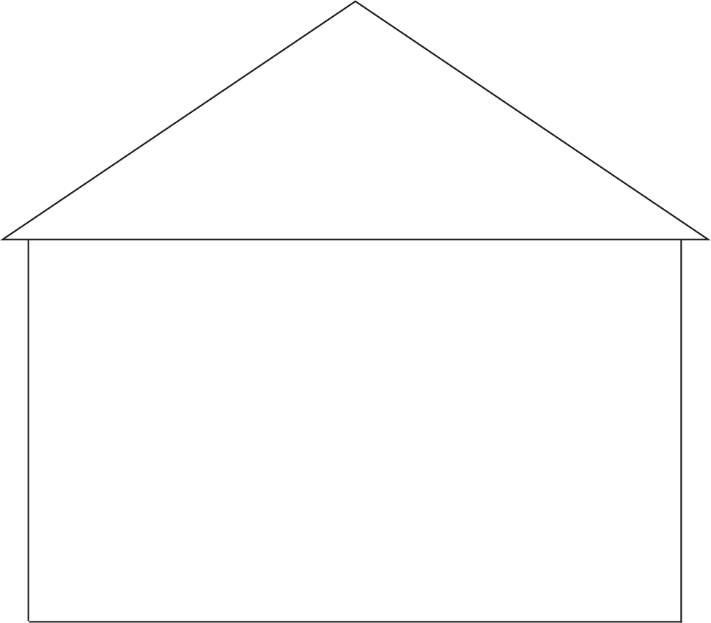 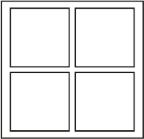 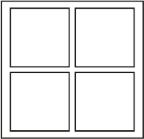 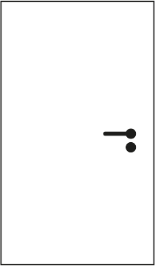 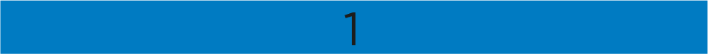 Subtítulo da seção
2
Macroprocessos de atenção aos eventos agudos
Processos para acolhimento das demandas espontâneas que inclua a atenção a situações comuns em cuidados paliativos como, por exemplo, o manejo da dor ou possíveis urgências paliativas, que devem ser identificadas e abordadas rapidamente
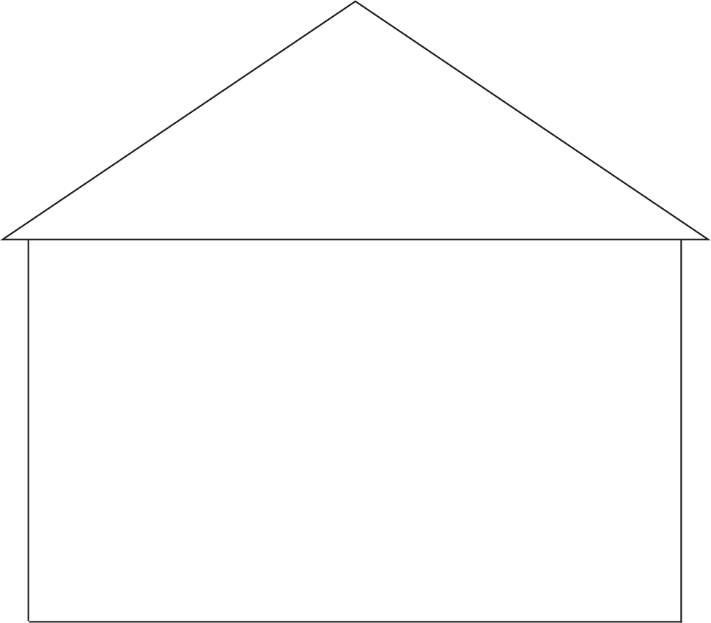 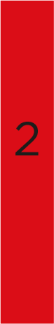 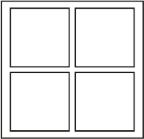 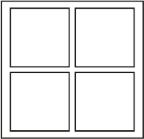 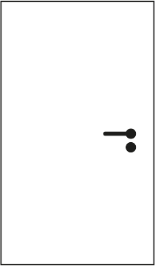 3
Macroprocessos de atenção às condições crônicas não agudizadas, enfermidades e pessoas hiper utilizadoras
Subtítulo da seção
Os cuidados paliativos podem estar associados a vários processos de atenção às condições crônicas, por exemplo: gestão da condição de saúde; gestão de caso; elaboração e monitoramento dos planos de autocuidado; acompanhamento dos planos de cuidado; gestão de riscos com foco na segurança dos usuários; educação permanente dos profissionais; educação em saúde dos usuários; matriciamento entre generalistas e especialistas e mapeamento e utilização dos recursos comunitários.
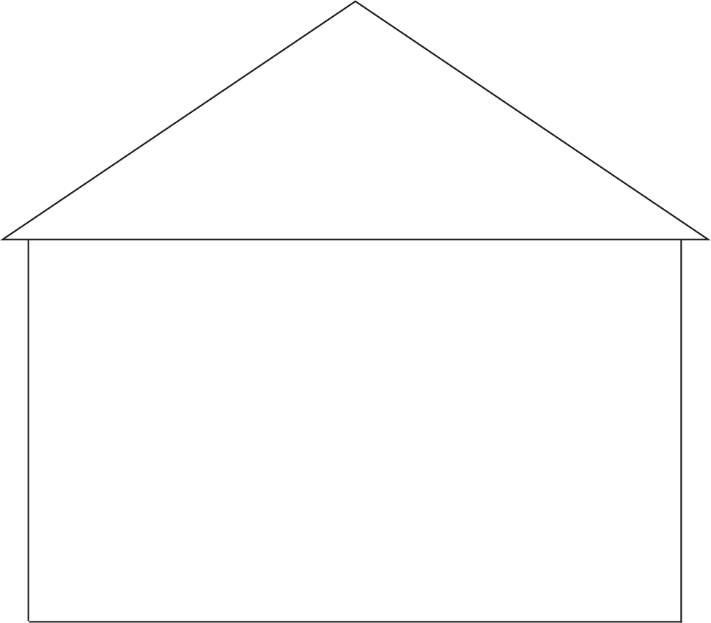 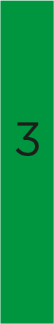 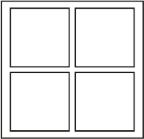 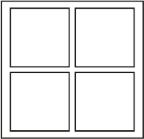 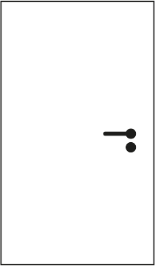 Subtítulo da seção
4
Macroprocessos de Atenção Preventiva
Os cuidados preventivos na APS não se limitam à prevenção primária, secundária e terciária, devendo ser incorporado um novo conceito, o de prevenção quaternária (MENDES et al, 2019)
Em todos esses níveis de prevenção, deve ser reconhecido o objetivo maior de favorecer qualidade de vida ao usuário – justamente o enfoque dos cuidados paliativos.
Em cuidados paliativos pode-se ressaltar a redução de prejuízos funcionais decorrentes de uma condição aguda ou crônica (incluindo reabilitação), as ações de desprescrição e a busca em preservar o usuário de exames, procedimentos e intervenções excessivas e que não geram real benefício
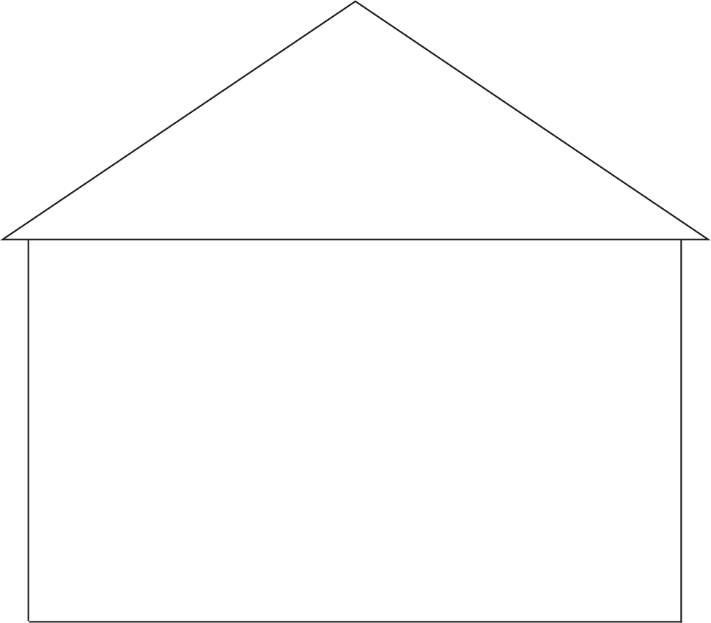 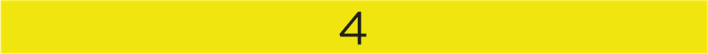 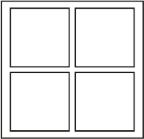 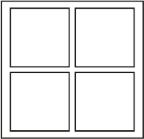 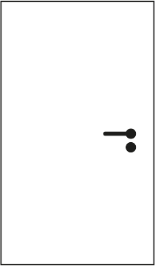 Subtítulo da seção
5
Macroprocessos de Demandas Administrativas
O mapeamento de documentos e fluxos administrativos referentes aos cuidados paliativos e à construção de Procedimentos Operacionais Padrão, que permitam à equipe otimizar tempo, recursos e a segurança do paciente, é de grande importância para a atenção aos cuidados paliativos.
Exemplos: acesso e utilização do receituário amarelo, quando é necessária a prescrição de opioides; preenchimento de licenças e relatórios para a obtenção de benefícios sociais; Declaração de Óbito.
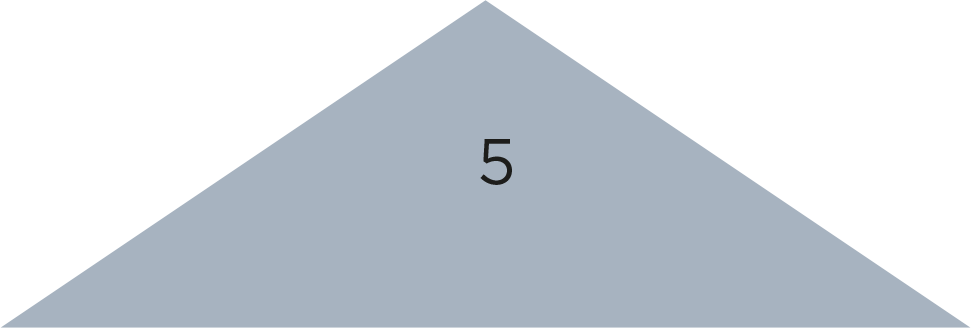 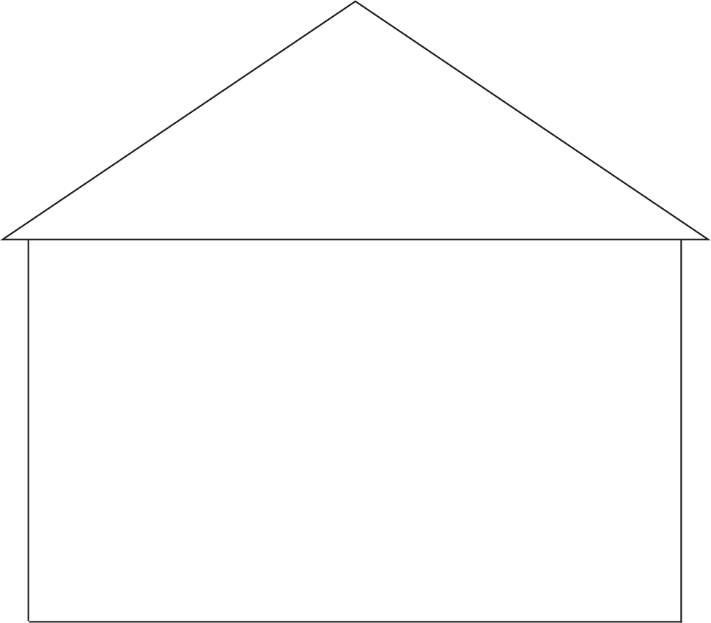 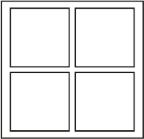 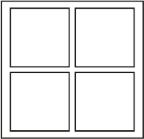 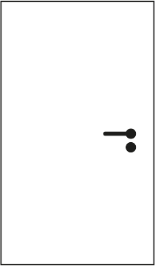 6
Macroprocessos de Atenção Domiciliar
O domicílio deve ser considerado o principal local de oferta de cuidado  na fase final de vida, sempre que desejado e possível.

A atenção domiciliar em cuidados paliativos será indicada para pessoas que necessitarem desse tipo de cuidado em situação de restrição ao leito ou ao domicílio, sempre que esta for considerada a oferta de cuidado mais oportuna (BRASIL, 2018).
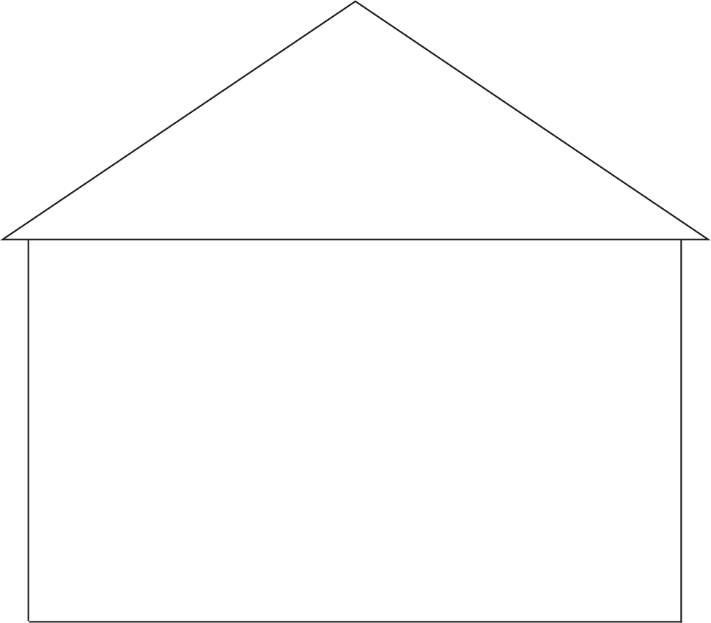 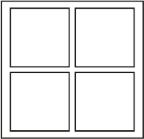 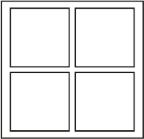 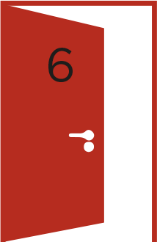 7
Macroprocessos de Autocuidado apoiado
Ações de apoio ao autocuidado podem ser propostas ao usuário em qualquer fase do ciclo de uma condição de saúde, o que inclui os cuidados paliativos. Devem-se considerar a capacidade de autocuidado dentro da sua condição clínica e funcionalidade, de forma a estimular o mínimo de autonomia. Nos casos que necessite do apoio do cuidador, este precisa ser instrumentalizado pela equipe de saúde.
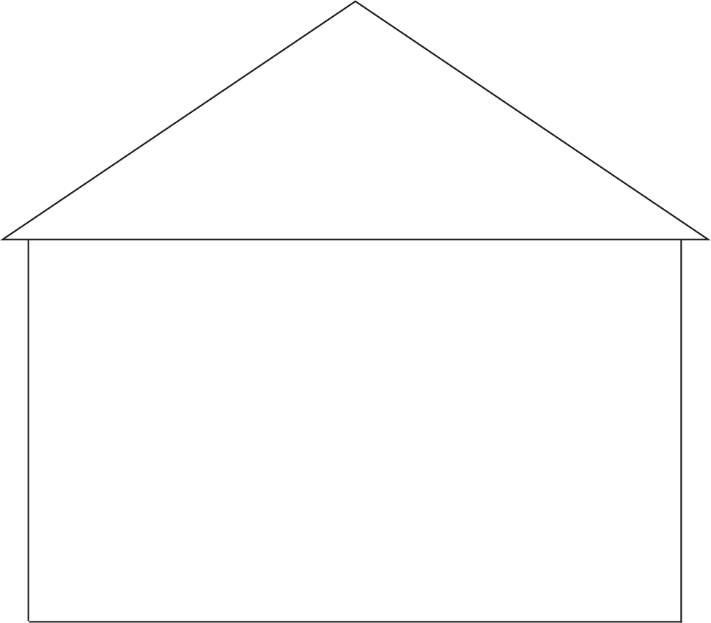 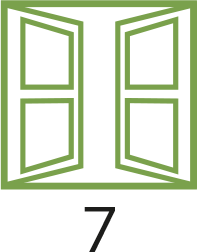 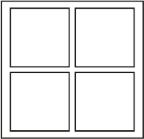 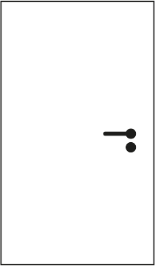 ORIENTAÇÕES:

Fonte de título: calibri (Light Títulos) 40 - branco
Alinhada à direita
Não reposicionar
Não inserir imagens
Material de Apoio – Parte II
ORIENTAÇÕES:

Fonte de título: calibri (Corpo) 36 - azul
Não reposicionar
Não inserir imagens
Quem pode se beneficiar de Cuidados Paliativos?
A demanda da população por ações de cuidados paliativos
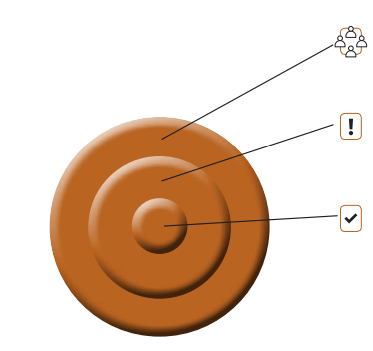 População geral: Sensibilização e educação em saúde sobre cuidados paliativos
Pessoas com fatores de risco ou condição de saúde estabelecida: oportunidade de abordagem paliativa durante a rotina de cuidado
Pessoas com elegibilidade para abordagem paliativa completa: cuidados paliativos integrados ao plano de cuidados
Elegibilidade para Abordagem Paliativa Completa
Fonte: Adaptado de MASS et al, 2013; HIGHET et al, 2013; UNIVERSITY OF EDINBURGH, 2022.
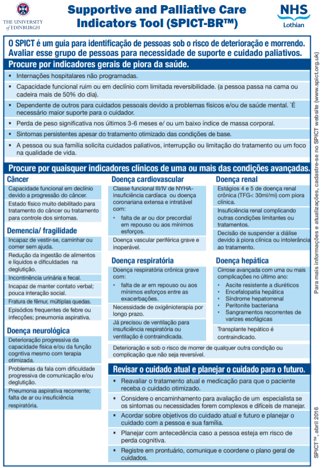 Fonte: https://www.spict.org.uk/the-spict/spict-br/
ORIENTAÇÕES:

Fonte de título: calibri (Light Títulos) 40 - branco
Alinhada à direita
Não reposicionar
Não inserir imagens
Material de Apoio – Parte III
ORIENTAÇÕES:

Fonte de título: calibri (Corpo) 36 - azul
Não reposicionar
Não inserir imagens
Registro e acompanhamento dos usuários elegíveis
Planilha: Abordagem Paliativa Completa
Utilizada para registro e acompanhamento de usuários identificados como elegíveis para Abordagem Paliativa Completa

Auxilia na rotina da unidade em relação à sistematização de informações relacionadas a Cuidados Paliativos

Utilizar o material de apoio específico (planilha em .xlsx)
ORIENTAÇÕES:

Não reposicionar o texto do link
Não inserir imagens
Não inserir texto
Não inserir mensagens de agradecimento
Slide padrão de finalização
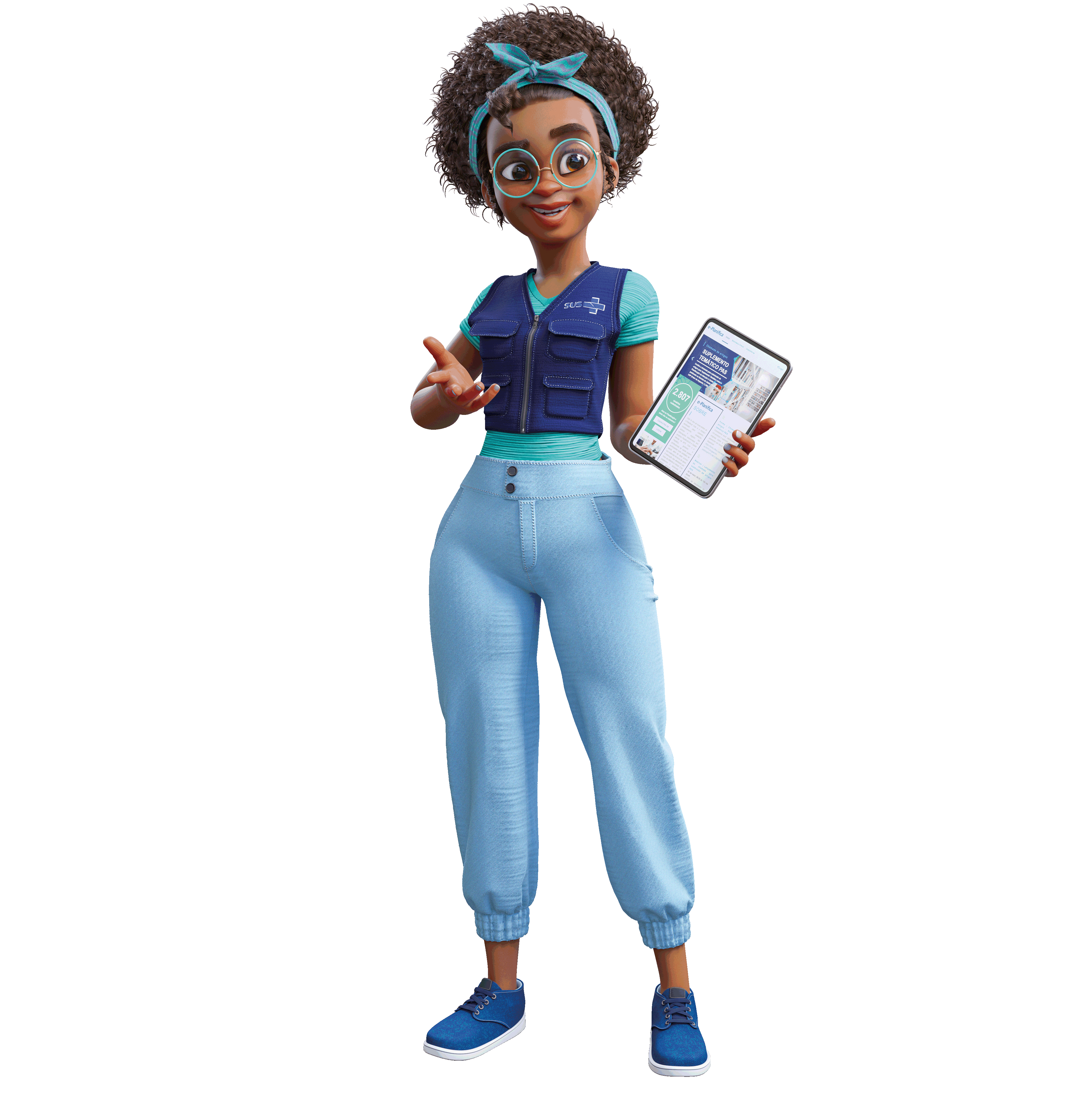